Portadas de álgebra
Autor:
Nombre:
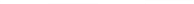 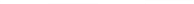